Week 7
April 27 to May 1
Class 1
Monday April 27
What do you need?
Good internet connection.


Future Simple Formulas +, -, ?, wh
Review the formulas to write sentences in the Future Simple Will:
Affirmative:
Subject + will + verb in basic (present) + complement + .

Negative:
Subject + will + not + verb in basic (present) + complement + .

Interrogative:
Will + Subject + verb in basic (present) + complement + ?

WH Questions:
Wh-word + will (or won't) + subject + verb in basic form (present) + complement + ?
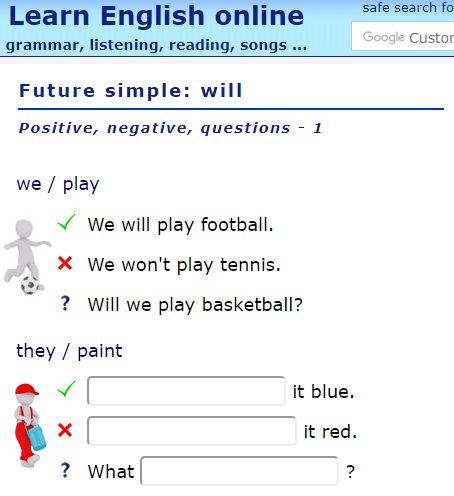 Practice
Watch the following video: https://www.youtube.com/watch?v=Y7byP-mIWPg  

Click on the following link and complete the practice: : https://agendaweb.org/exercises/verbs/future/will-positive-negative-questions-write

Then click on this link to finish your practice: https://agendaweb.org/exercises/verbs/future/will-positive-negative-questions-write-2

Check if your answers were correct by clicking on the               button at the end of the page.
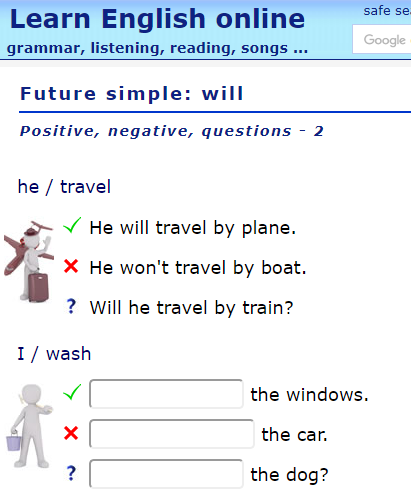 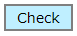 Quiz – IM2
Go to www.quizalize.com

Take the quiz called Future Will + - ? wh.

Class Codes:3A: wku86893B: zub24293C: kqb4781
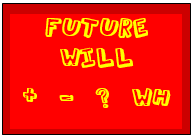 Class 2
Tuesday April 28
What do you need?
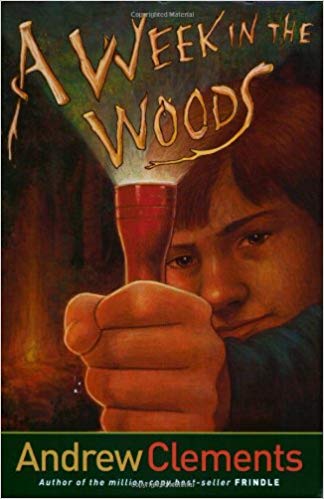 Book: “A Week in the Woods” by Andrew Clements.

“A Week in the Woods Chapters 10 – 12” Worksheet.

Pen or pencil.
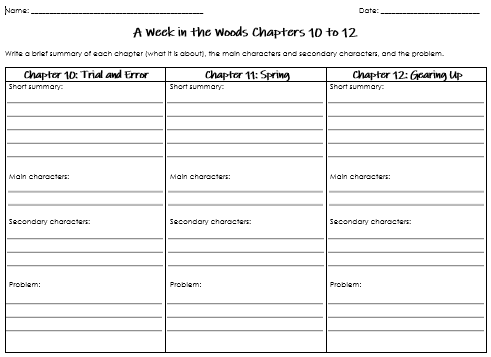 Activity
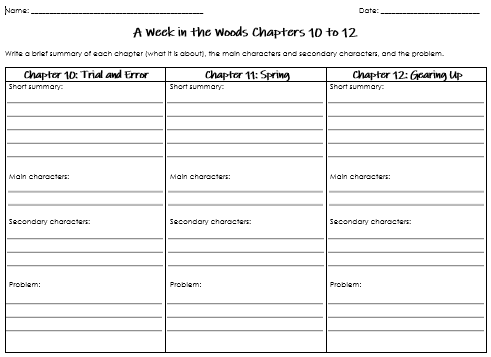 Review what has happen up to chapter 11 in the book.

Read chapter 12: “Gearing Up”.

Complete the worksheet you started last week:
	A Week in the Woods Chapters 10 – 12. 

Compare and contrast your work with the answers that you find in Weebly.
Class 3
Wednesday April 29
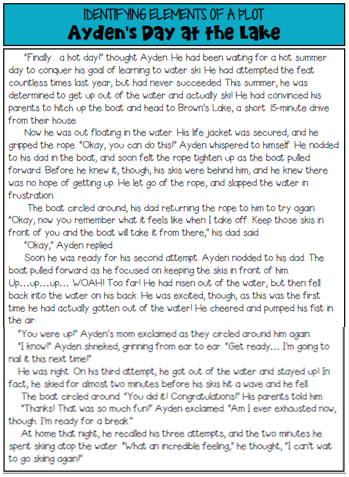 What do you need?
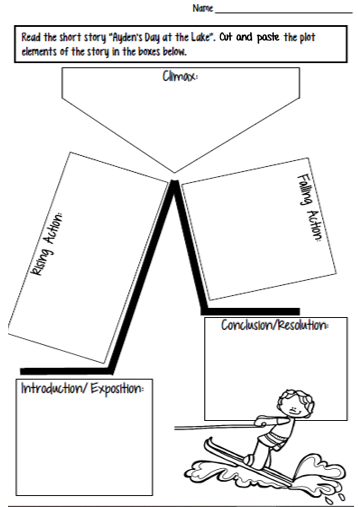 Good internet connection.

Ayden’s Day at the Lake Worksheets.

Pen or pencil.

Scissors.

Glue stick.
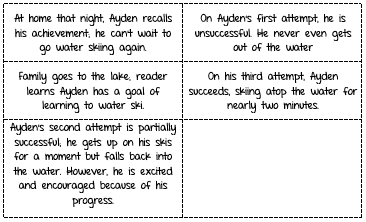 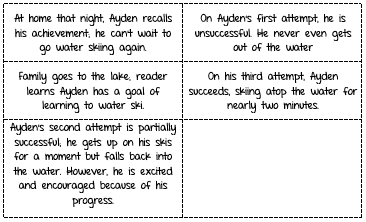 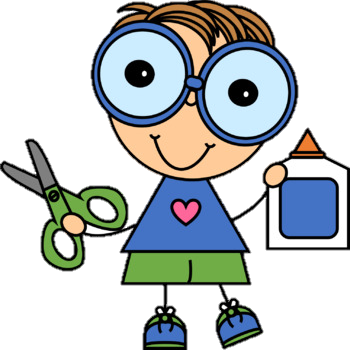 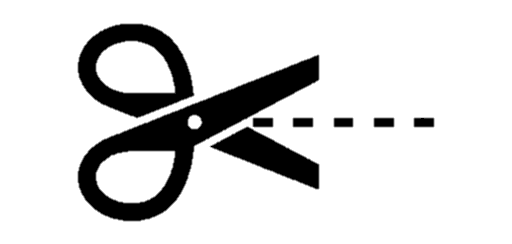 Activity
Cut
Review the 5 parts of the Plot:
Exposition (Introduction)
Rising Action
Climax
Falling Action
Resolution (Conclusion)
Read the story called: Ayden’s Day at the Lake 
Cut the five cards with the summary of the story. 
Paste them in the correct boxes.
Check your work.
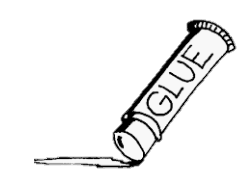 Paste
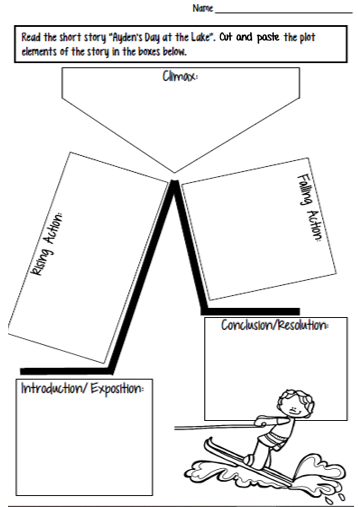 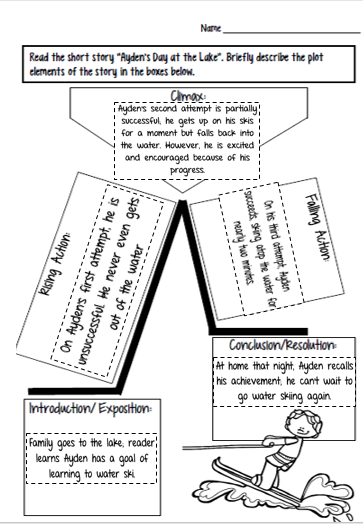 Check your work
Class 4
Thursday April 30
What do you need?
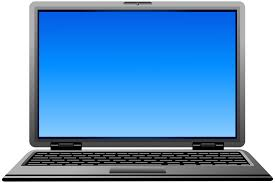 Good internet connection.



English notebook.



Pen or pencil.
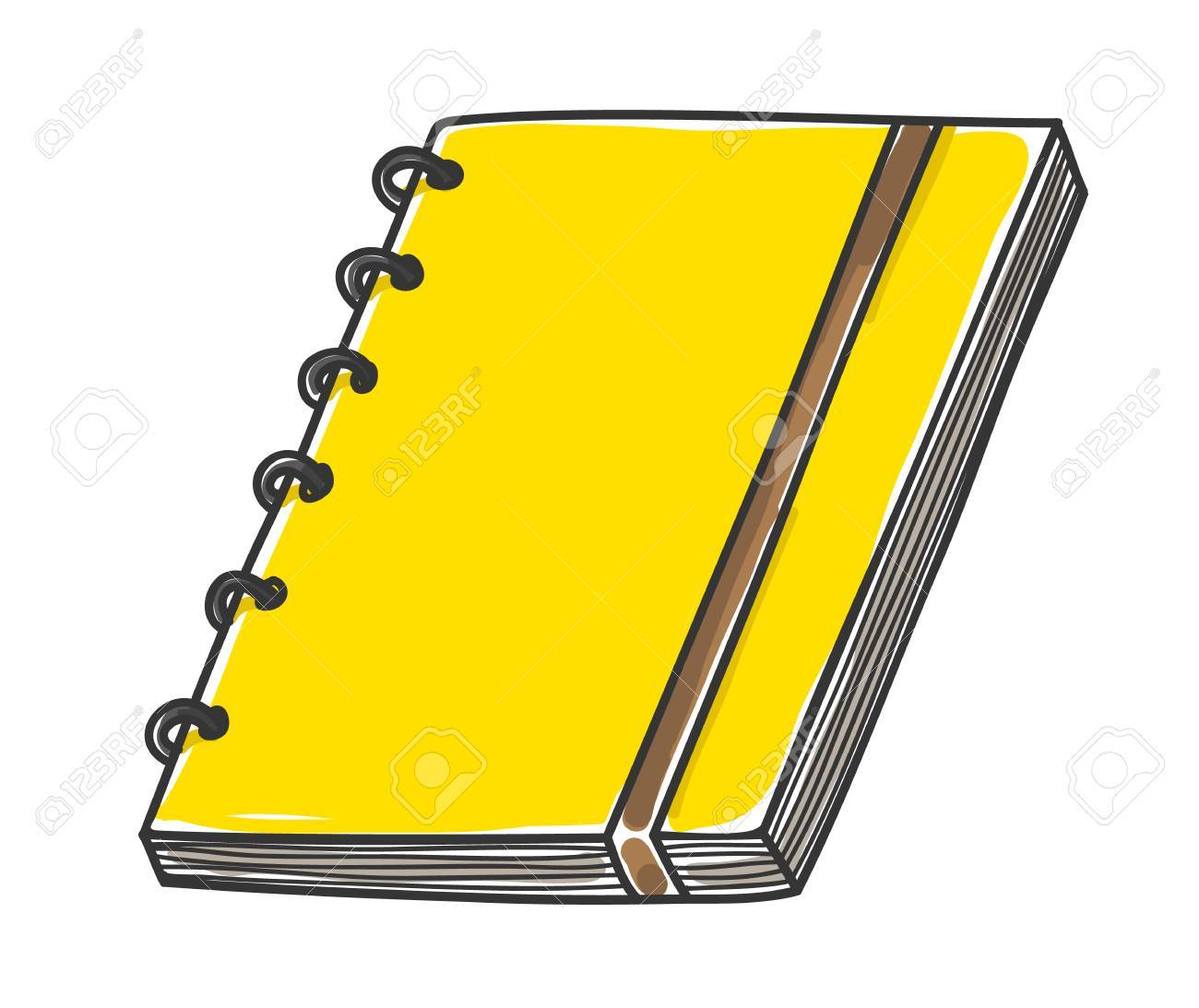 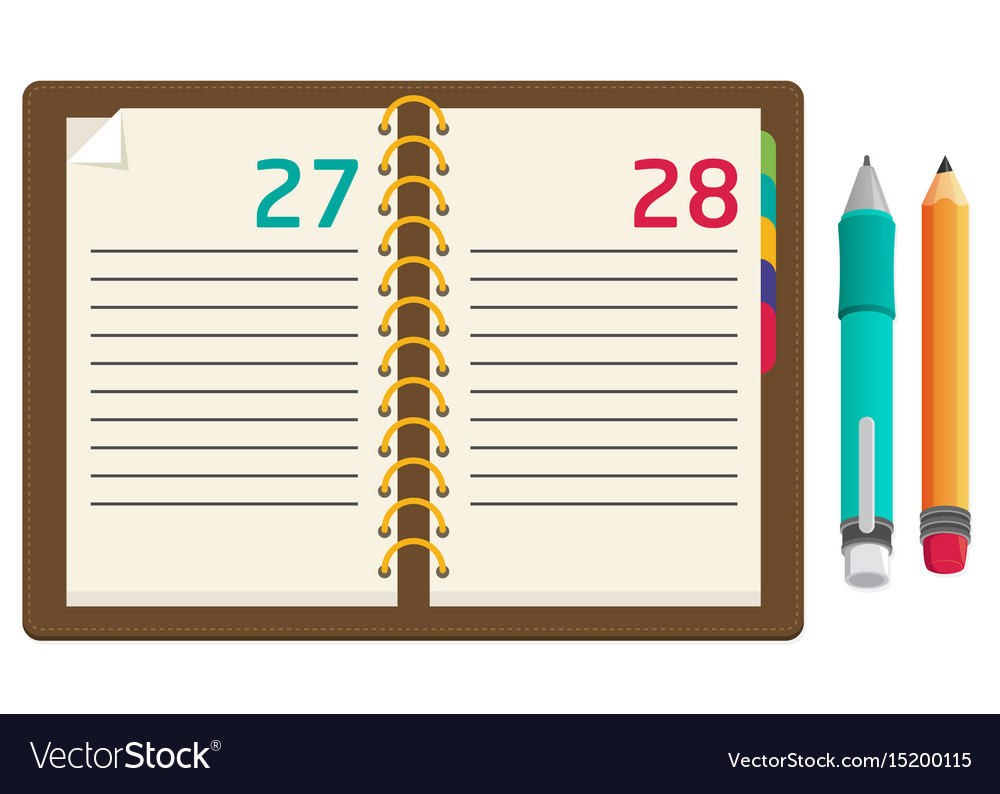 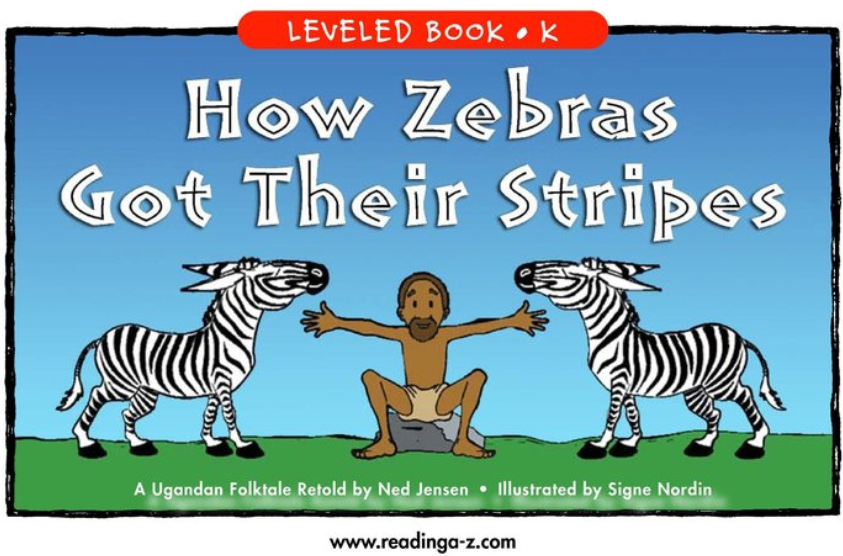 Raz - Kids
Review your notes about the future simple. 
Log into your account in Raz-Kids
In your assignments you will find the story: “How Zebras Got their Stripes”
Listen to the story
Read the story
Take the quiz 
In your notebook copy the sentences you find in the future simple
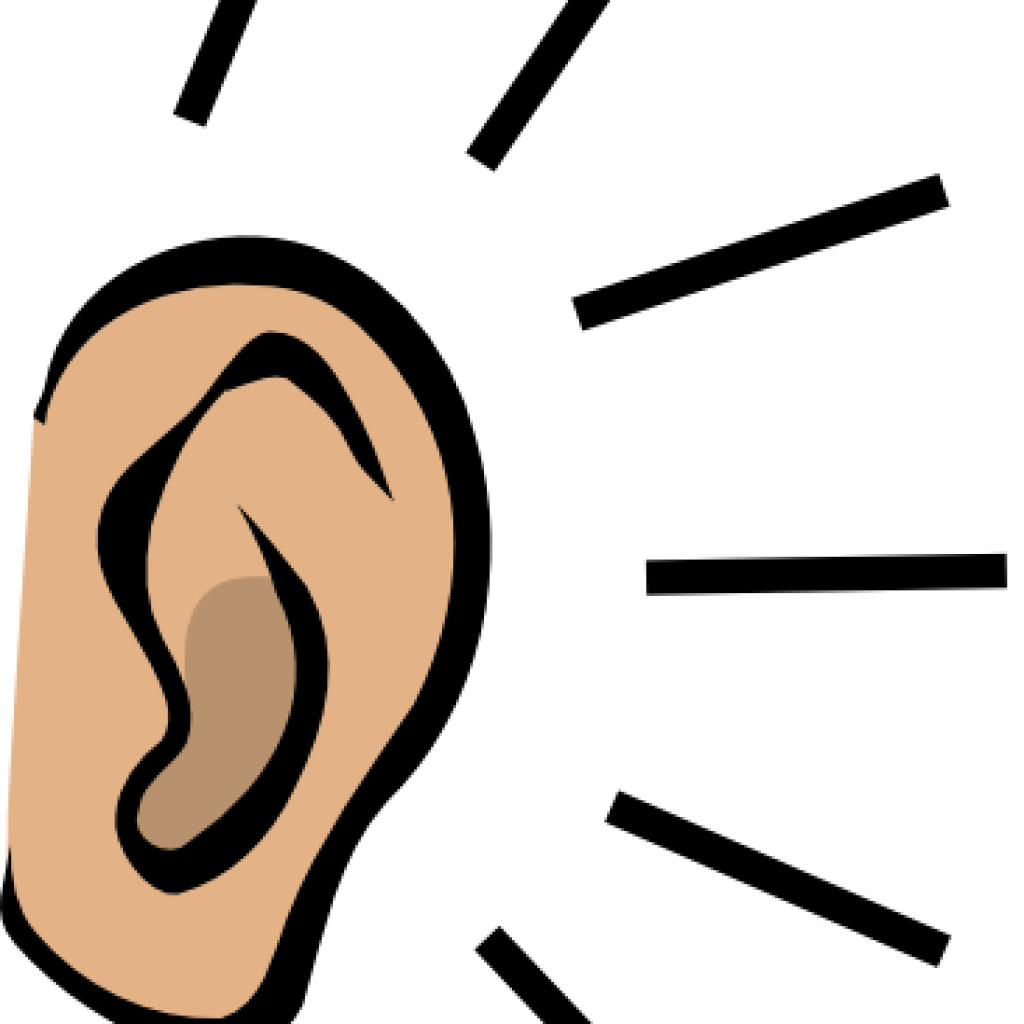 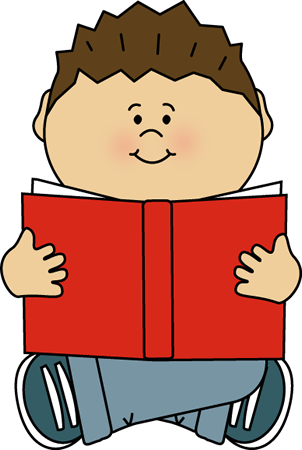 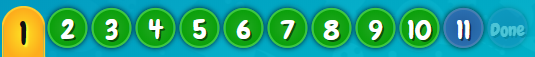 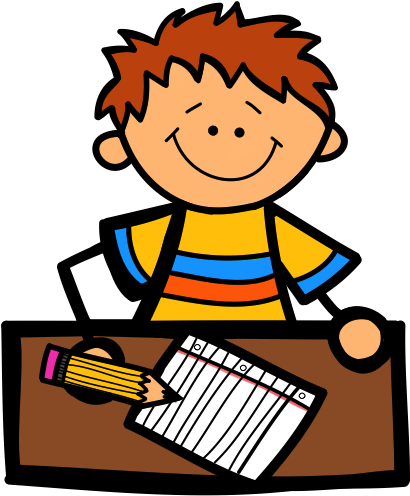 Check your work.
I will Paint you, and no one will know you are donkeys. 

Everyone will be fooled.

I will call you something else.

I will call you zebras.
Have a nice long weekend!
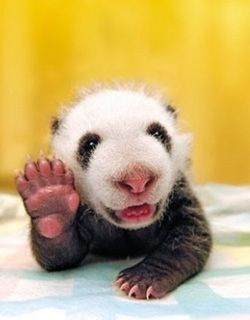